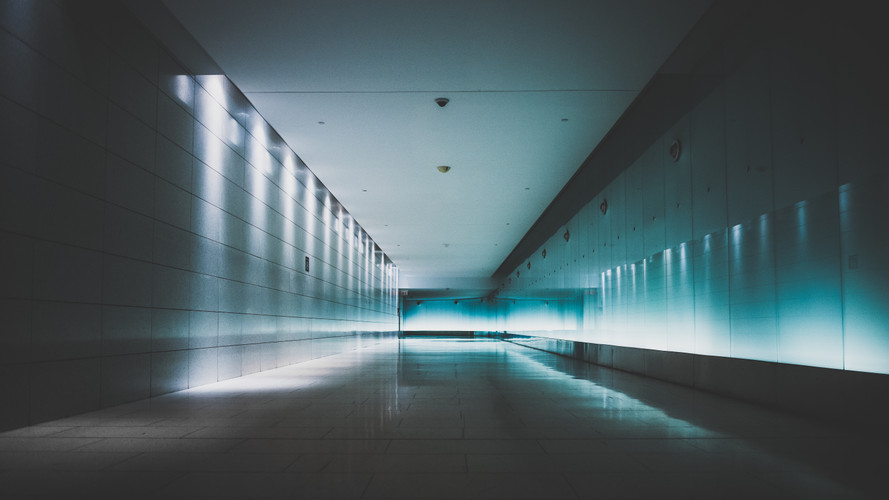 人教版高中数学选修2-1
2.3.2双曲线的简单几何性质
PEOPLE'S EDUCATION PRESS HIGH SCHOOL MATHEMATICS ELECTIVE 2-1
第2章   圆锥曲线与方程
讲解人：xippt  时间：2020.6.1
形式一：                                          
                                                
 （焦点在x轴上，（-c，0）、 （c，0））
形式二：

（焦点在y轴上，（0，-c）、   （0，c））
      其中
复习回顾
双曲线的标准方程:
双曲线的图象特点与几何性质?
现在就用方程来探究一下!
类似于椭圆几何性质的研究.
[Speaker Notes: 广东省阳江市第一中学周游数]
新知探究
Y
焦点在x轴上的双曲线图象
B2
A2
A1
X
F1
F2
B1
y
(x,y)
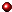 o
x
-a
a
新知探究
一、研究双曲线                                           的简单几何性质
1、范围
(-x,y)
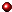 (-x,-y)
(x,-y)
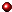 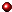 2、对称性
关于x轴、y轴和原点都是对称.
x轴、y轴是双曲线的对称轴，原点是对称中心,又叫做双曲线的中心.
[Speaker Notes: 知识要点2]
如图，线段         叫做双曲线的实轴，它的长为2a,a叫做实半轴长；线段            叫做双曲线的虚轴，它的长为2b,b叫做双曲线的虚半轴长.
（2）
y
b
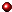 o
x
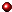 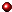 -a
a
-b
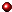 新知探究
3、顶点
（1）双曲线与对称轴的交点，叫做双曲线的顶点
(3)实轴与虚轴等长的双曲线叫等轴双曲线.
[Speaker Notes: 知识要点2]
y
b
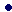 o
x
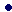 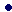 a
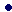 新知探究
4、渐近线
如何记忆双曲线的渐近线方程？
(2)
利用渐近线可以较准确的画出双曲线的草图
(3)
渐近线对双曲线的开口的影响
双曲线上的点与这两直线有什么位置关系呢?
c>a>0
e >1
新知探究
5、离心率
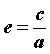 ⑴定义:双曲线的焦距与实轴长的比                     ,叫做双曲线的离心率.
同样可以形象地理解焦点离开中心的程度.
e是表示双曲线开口大小的一个量,e 越大开口越大
（4）等轴双曲线的离心率e= ?
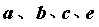 ⑸在                                   四个参数中,知二求二.
新知探究
焦点在y轴上的双曲线图像
Y
F2
A2
B1
X
O
B2
A1
F1
新知探究
焦点在y轴上的双曲线的几何性质口答
Y
双曲线标准方程：
F2
双曲线性质：
B2
y≥a或y≤-a
1、
范围：
关于x轴，y轴，原点对称。
2、对称性：
X
A1
A2
B1（0，-a），B2（0，a）
3、顶点
o
4、轴：实轴 B1B2 ; 虚轴 A1A2
5、渐近线方程：
B1
e=c/a
6、离心率：
F2
如何记忆双曲线的渐进线方程？
性质
双曲线
图象
范围
对称性
顶点
渐近线
离心率
或
或
新知探究
小     结
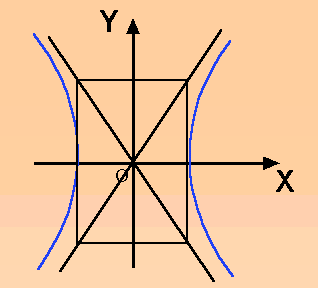 关于坐标轴和
原点都对称
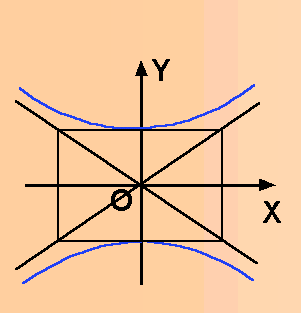 解：把方程化为标准方程
可得实半轴长a=4，虚半轴长b=3
焦点坐标为（0，-5）、（0，5）
课堂练习
例1 求双曲线 9y2-16x2=144的实半轴长和虚半轴长、焦点坐标、离心率、渐进线方程.
[Speaker Notes: 例1]
课堂练习
变式训练
1.如果直线y＝kx－1与双曲线x2－y2＝4没有公共点，求k的取值范围．
课堂练习
1．若直线y＝kx－1与双曲线x2－y2＝1有且只有一个交点，则k的值为________．
课堂练习
2．过点P(8,1)的直线与双曲线x2－4y2＝4相交于A,B两点，且P是线段AB的中点，求直线AB的方程．
y
.
.
B2
A1
A2
x
F1
F2
O
y
F1(-c,0)
F2(c,0)
F2
B1
.
A2
B2
B1
O
A1
x
F1
.
小     结
F2(0,c)


F1(0,-c)
图形
方程
范围
关于x轴、y轴、原点对称
关于x轴、y轴、原点对称
对称性
A1（0，-a），A2（0，a）
A1（- a，0），A2（a，0）
顶点
离心率
渐进线
[Speaker Notes: 知识要点3]
( a＞ 0 b＞0)
（ a＞ b ＞0）
2
y
x
2
2
2
x
y
+
=
1
-
=
1
2
2
a
b
2
2
a
b
c
c
2
2
2
2
2
2
(a＞ 0 b＞0)
(a＞  b＞0)
=
=
a
a
+
-
b
b
y
Y
p
M
F1
F2
0
F1
F2
0
X
X
小     结
椭圆与双曲线的性质比较
版权声明
感谢您下载xippt平台上提供的PPT作品，为了您和xippt以及原创作者的利益，请勿复制、传播、销售，否则将承担法律责任！xippt将对作品进行维权，按照传播下载次数进行十倍的索取赔偿！
  1. 在xippt出售的PPT模板是免版税类(RF:
Royalty-Free)正版受《中国人民共和国著作法》和《世界版权公约》的保护，作品的所有权、版权和著作权归xippt所有,您下载的是PPT模板素材的使用权。
  2. 不得将xippt的PPT模板、PPT素材，本身用于再出售,或者出租、出借、转让、分销、发布或者作为礼物供他人使用，不得转授权、出卖、转让本协议或者本协议中的权利。
范围
对称性
顶点
b
±
x
y =
a
离心率
(e ＜ 1)
( 0＜e ＜1 )
渐近线
c
c
e=
e =
a
a
准线
小     结
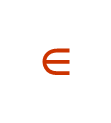 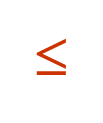 |x| ≥ a，y      R
|x|      a,|y|≤b
对称轴：x轴，y轴 
对称中心：原点
对称轴：x轴，y轴 
对称中心：原点
（-a,0)  (a,0)
  (0,b)  (0,-b)
长轴：2a 短轴：2b
(-a,0)  (a,0)
实轴：2a
虚轴：2b
无
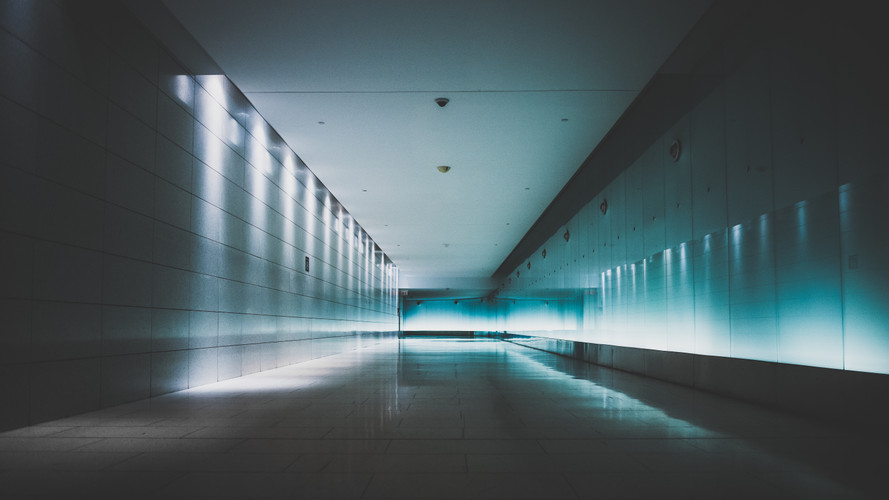 人教版高中数学选修2-1
感谢你的聆听
PEOPLE'S EDUCATION PRESS HIGH SCHOOL MATHEMATICS ELECTIVE 2-1
第2章   圆锥曲线与方程
讲解人：xippt  时间：2020.6.1